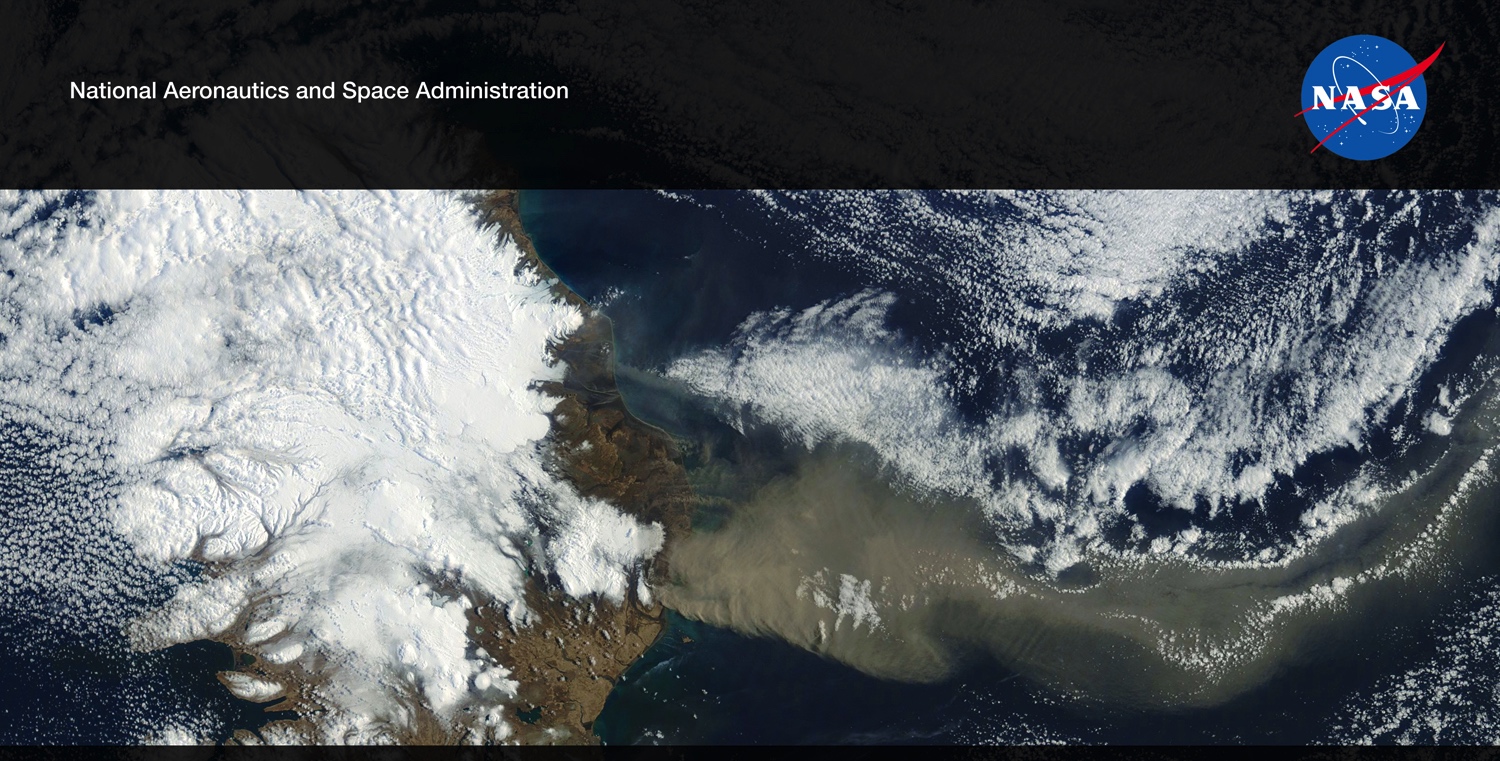 Future US Land Imaging Jeffrey Masek, NASA GSFC
Harmonized Landsat/Sentinel-2 (HLS) Project

Jeff Masek, Junchang Ju, Eric Vermote, NASA GSFC
Martin Claverie, Jean-Claude Roger, Sergii Skakun, University of Maryland
Jennifer Dungan, NASA ARC
CEOS Joint Meeting, Frascati, September 2017
NASA Agency Update – CEOS LSI-VC-2
July 20-22, 2016
Dave Jarrett, NASA HQ
Jeff Masek, NASA GSFC
Harmonized Landsat Sentinel-2 (HLS) Project
Merging Sentinel-2 and Landsat data streams can provide 2-3 day global coverage 
Goal is “seamless” near-daily 30m surface reflectance record including atmospheric corrections, spectral and BRDF adjustments, regridding
Project initiated as collaboration among GSFC, UMD, NASA Ames
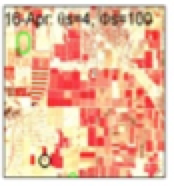 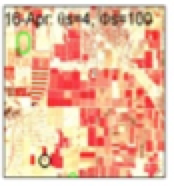 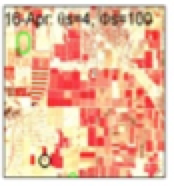 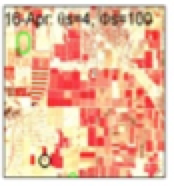 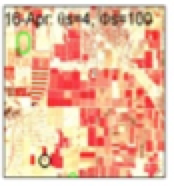 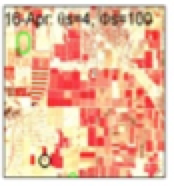 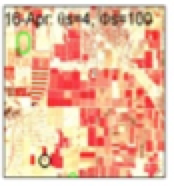 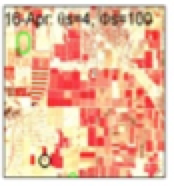 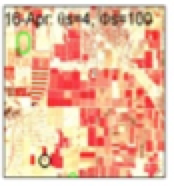 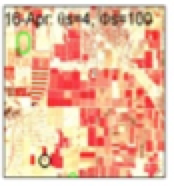 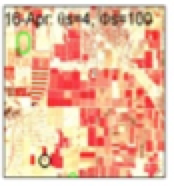 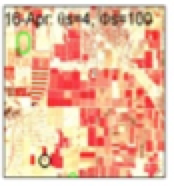 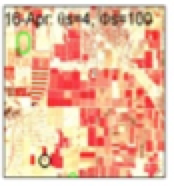 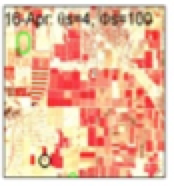 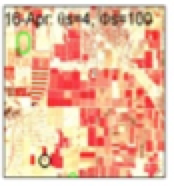 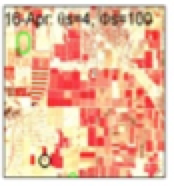 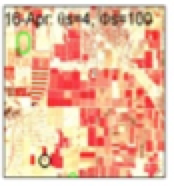 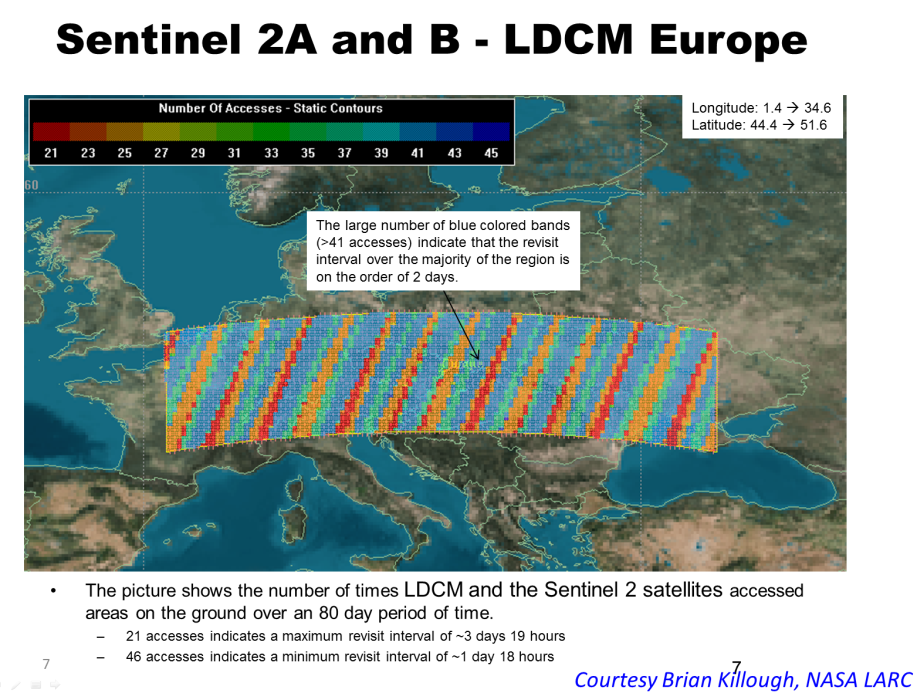 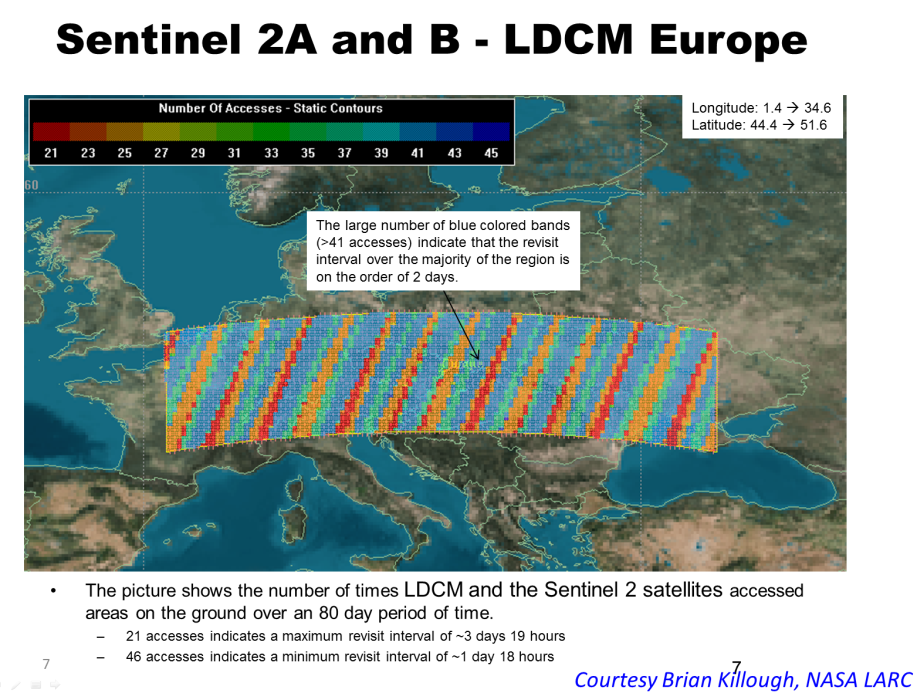 HLS Test Sites
Landsat-8 data set: 147k products From Mar-2013 to  Dec-2016
Sentinel-2 data set: 47k products From Jun-2015 to  Dec-2016
69 Test sites (45 from NASA MuSLI team)
783 MGRS tiles
>7.5 million sq. km2
Alaska / NW Canada: 16
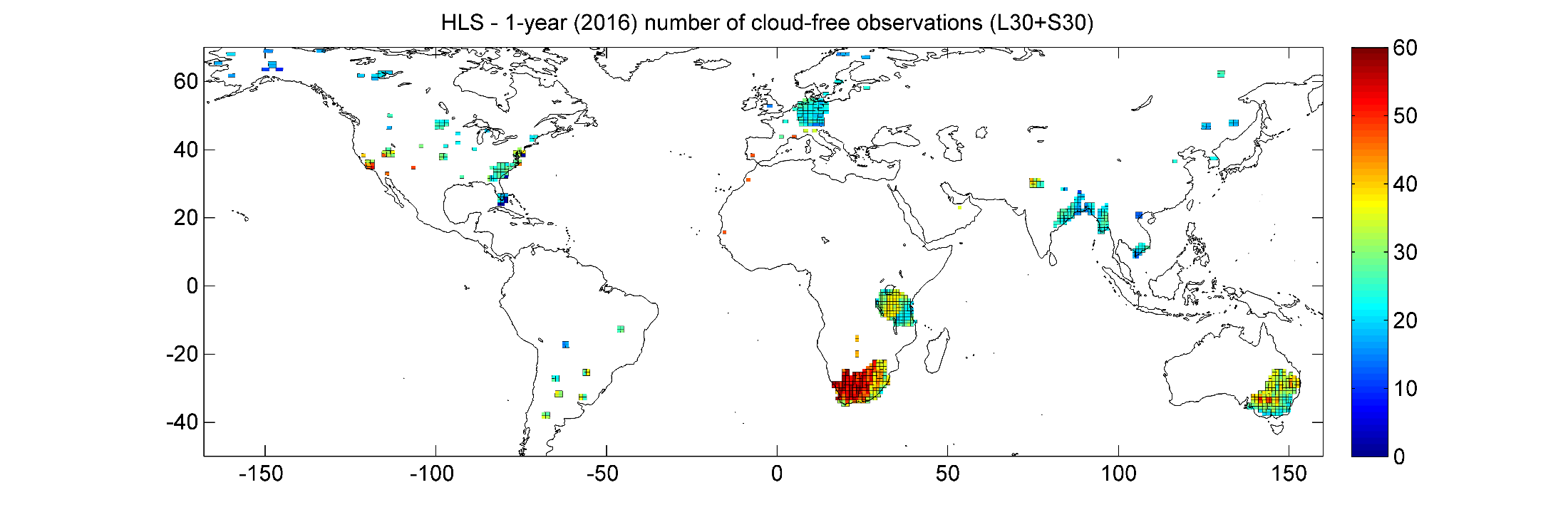 NE Asia: 11
Europe: 15
(w/o Germ.)
Germany: 62
S Asia: 122
Africa: 6(w/o SA and TZ)
North America: 95
Tanzania: 121
South America: 28
South-Africa: 166
SE Australia: 141
Expected Cloud-Free Observations
Sentinel-2a + Landsat-8 revisit w/ cloud cover from MODIS CMG
18
36
Observations/yr
72
4
HLS Algorithm Flow
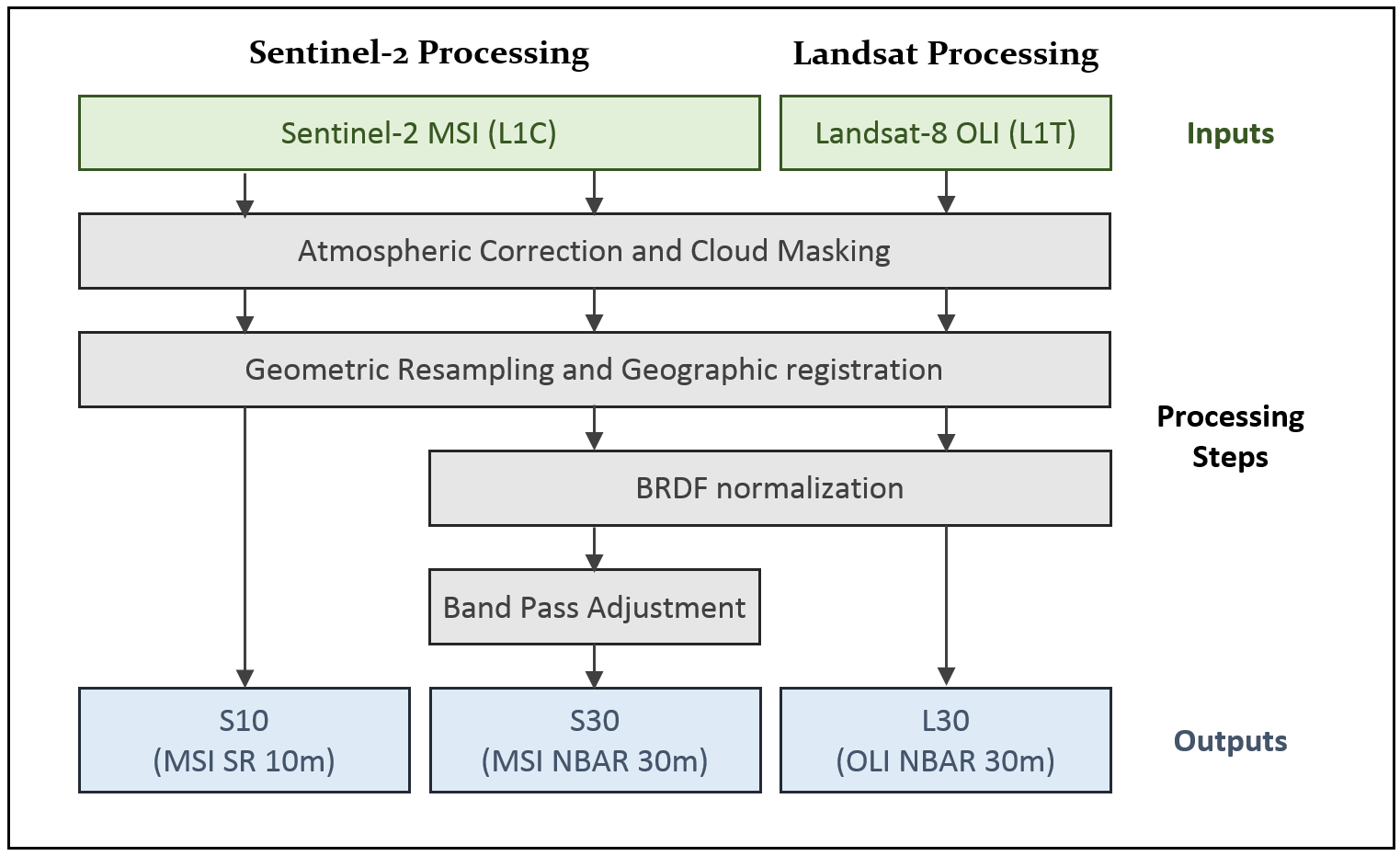 5
Results
6
Harmonized Landsat / Sentinel-2 Products
Laramie County, WY
May 4, 2016 (S2)
Aug 8 (L8)
Aug 17 (L8)
Sep 1 (S2)
Oct 20 (L8)
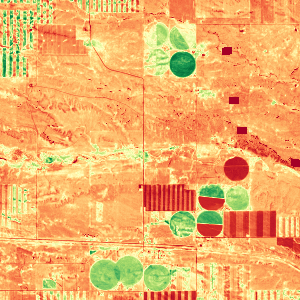 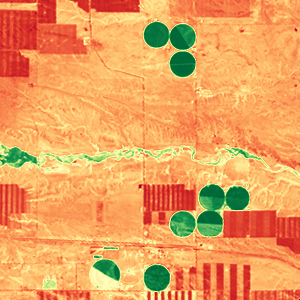 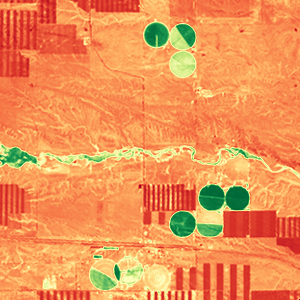 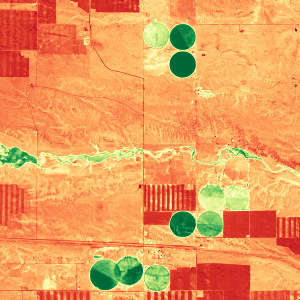 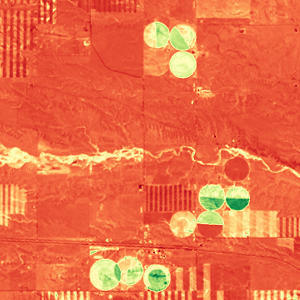 3km
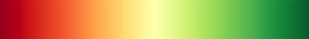 0.1       NDVI      0.9
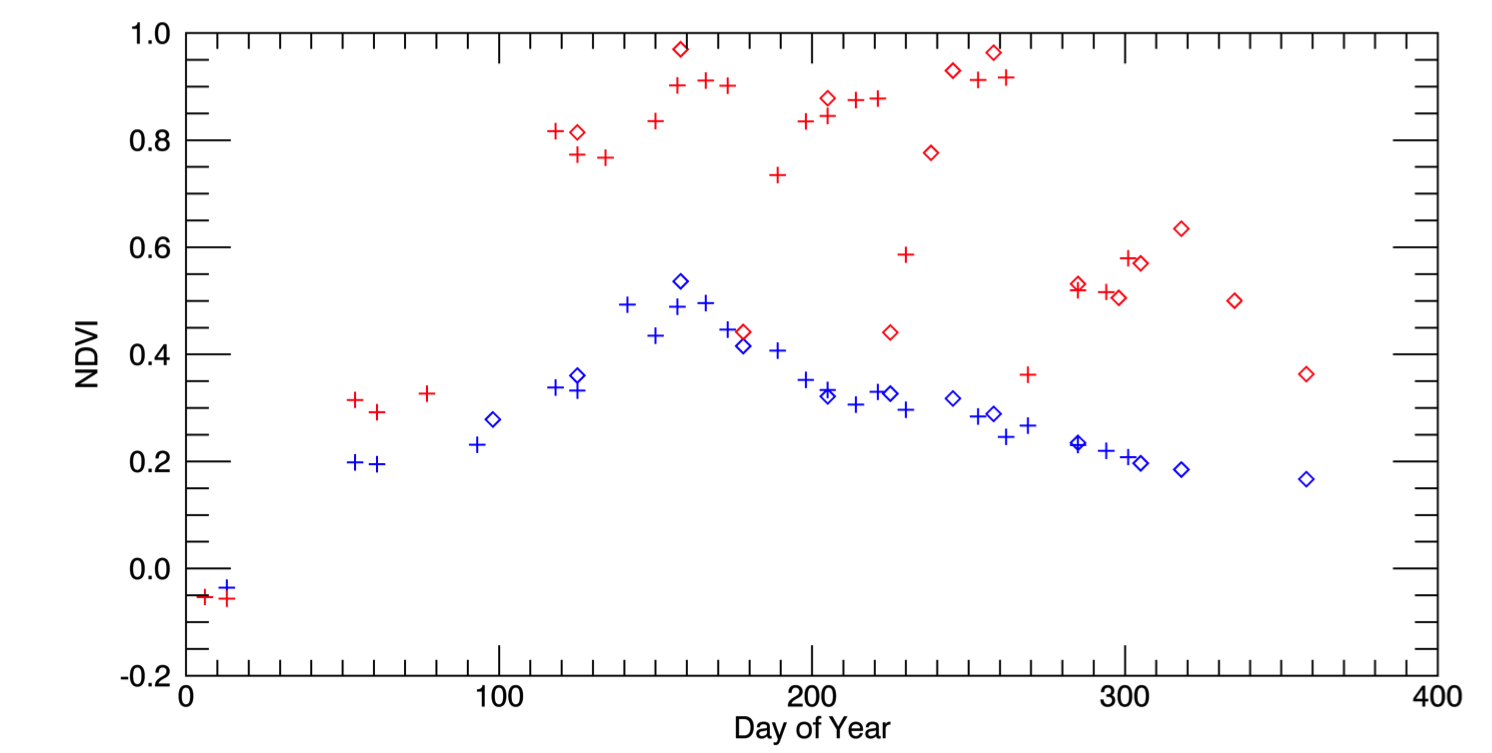 Seasonal phenology (greening) for natural grassland (blue line)  and irrigated alfalfa fields (red line) near Cheyenne Wyoming observed from Harmonized Landsat/Sentinel-2 data products.  The high temporal density of observations allows individual mowing events to be detected within alfalfa fields.  HLS Products available from https://hls.gsfc.nasa.gov
Sentinel-2Landsat-8
+
Alfalfa
NDVI
Grassland
mowing
Day of Year
55
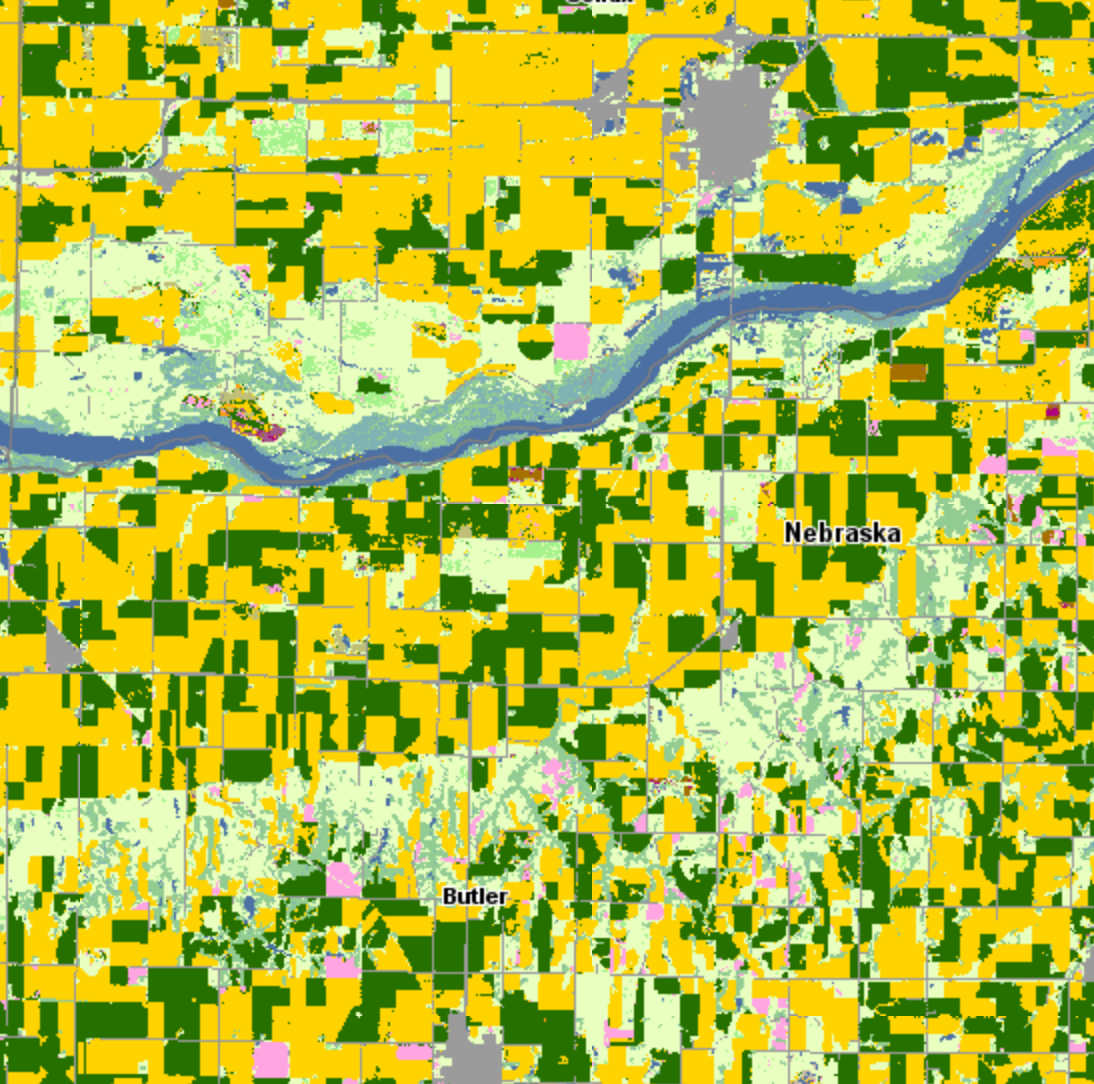 Schuyler, 
Nebraska


USDA 2016 Cropscape
5km
8
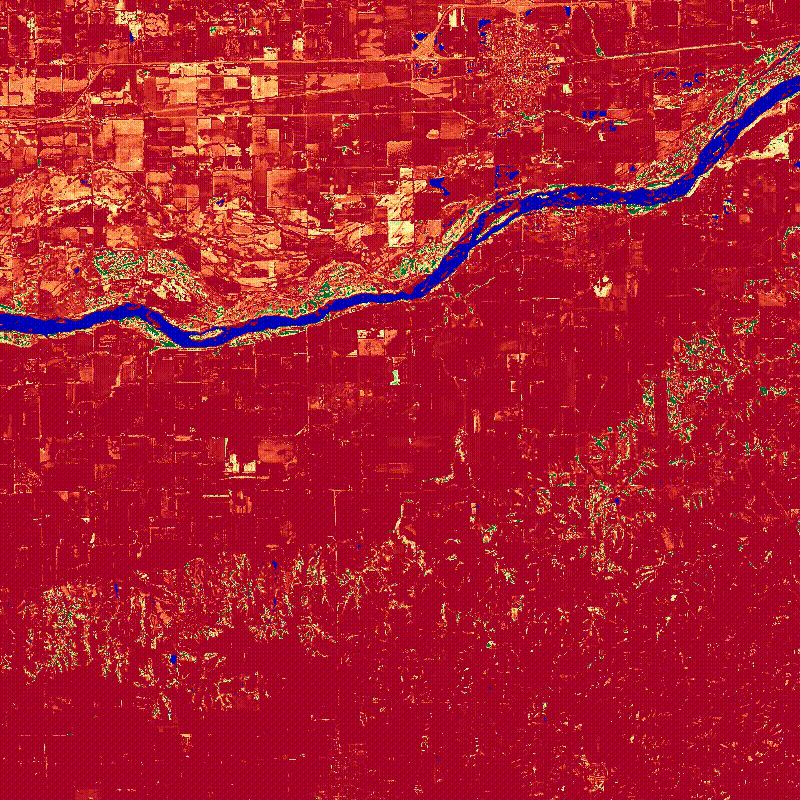 Schuyler, 
Nebraska


HLS NDVI

Filtered, interpolated to daily time step
1.0
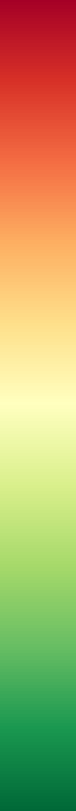 9
0.0
Crop NDVI Phenology
Delaware, USA  - crop type examples from USDA Cropland Data Layer (CDL)
HLS data interpolated and smoothed (10-day window)
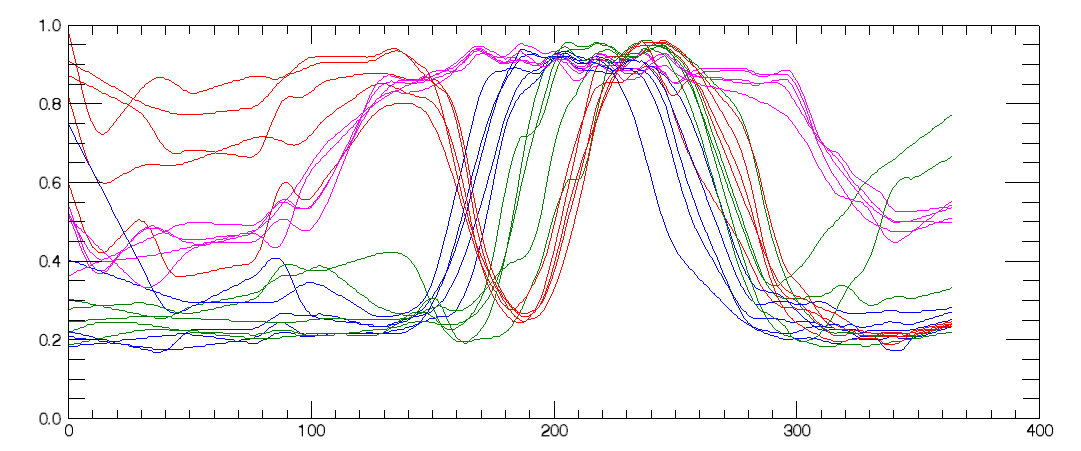 NDVI
DOY (2016)
Corn
Soybean
Double (Wheat/Soy)
Deciduous Forest
Crop Classification
Supervised classification (SVM) of HLS NDVI trajectories in Delaware, using USDA CDL as training
USDA CDL
HLS Classification
RGB image
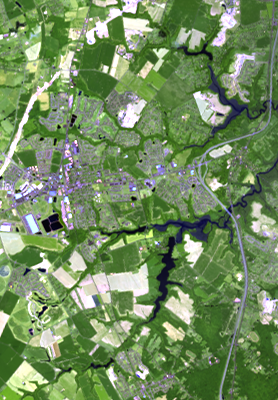 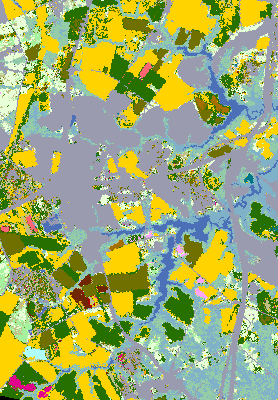 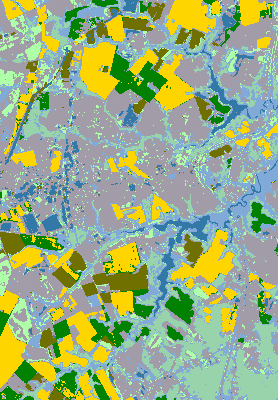 4km
water
wetland
soybean
developed
corn
wheat/soy
forest
Crop Type Map for Germany
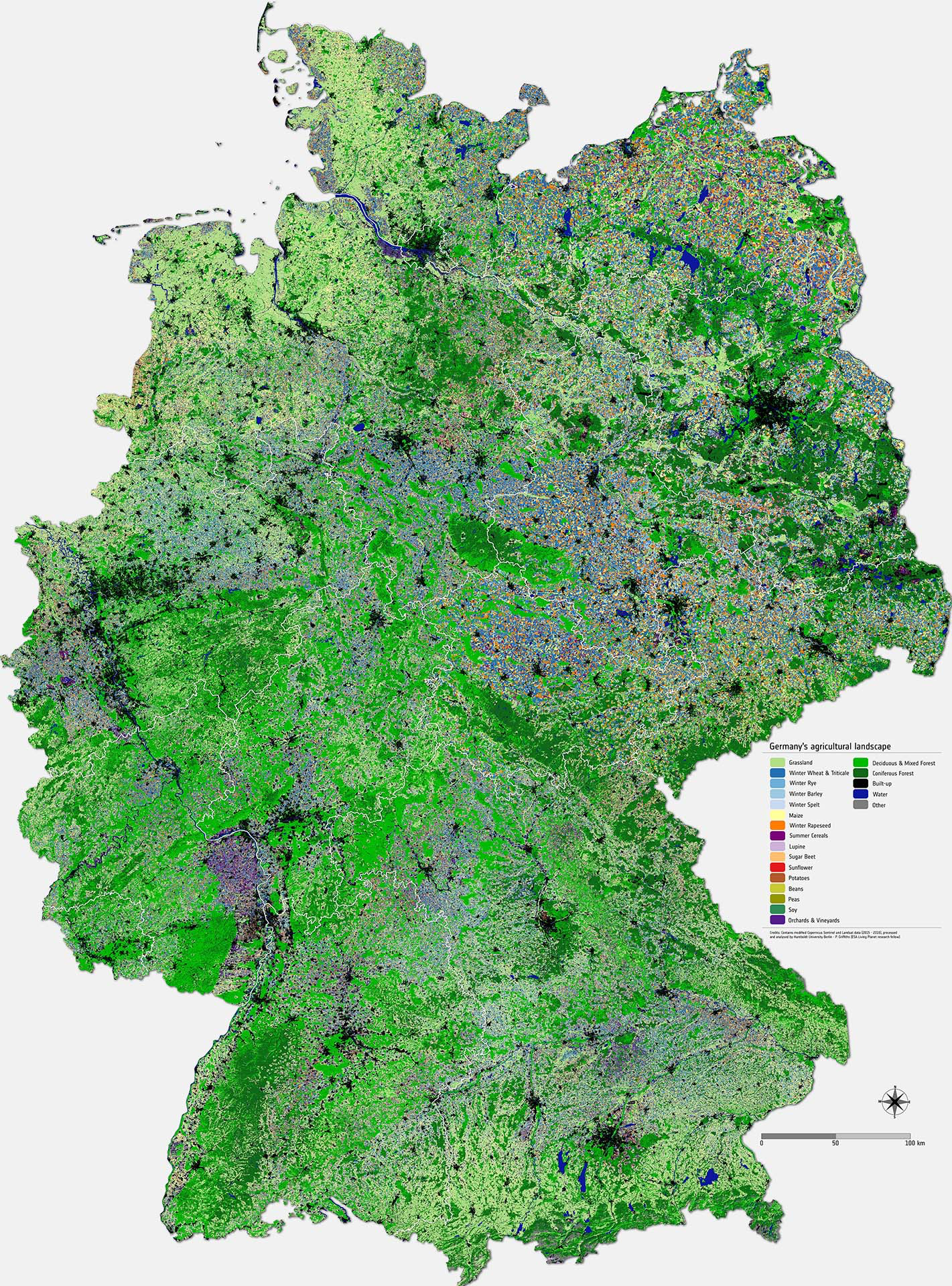 Crop type map derived from analysis of HLS imagery by Humboldt University/P. Griffiths (ESA Living Planet Research Fellow)

Based on data from Oct 2015-Dec 2016

21 land cover classes, 15 crop types

Overall accuracy 76%, several crop types >90% accuracy
http://www.esa.int/spaceinimages/Images/2017/08/Mapping_Germany_s_agricultural_landscape
12
QA/QC & Validation
We distinguish between:
Product QA/QC – should the granule (or pixel) be flagged as of low or questionable quality?
Validation or Uncertainty Estimation – what is the uncertainty (bias, precision) of any observation relative to a standard?

HLS currently implements Product QA via three methods:
Comparison with daily MODIS CMG NBAR products
Dataset & granule level metric
Used to eliminate HLS granules with high number of discrepant 0.05° CMG reflectance values
Per-pixel time series smoothness 
Other per-pixel attributes (cloud mask, shadow mask)
13
QA:  HLS v1.3 MODIS CMG Comparison
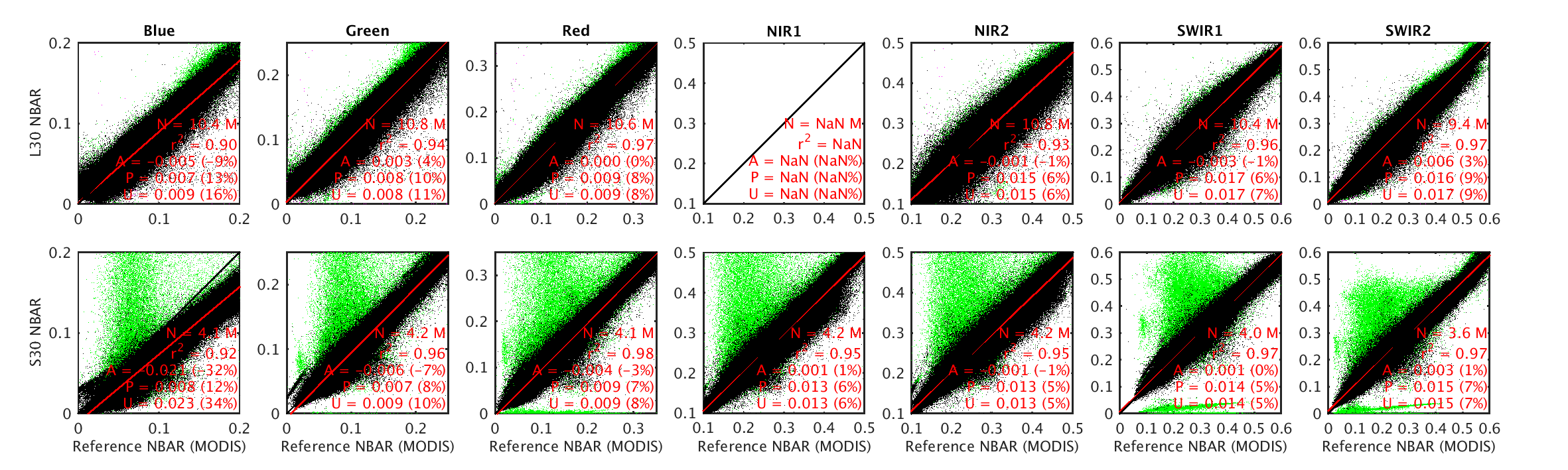 ~1% S2a tiles rejected due to cloud mask
14
HLS Uncertainty Estimation
Component “roll up” uncertainty budget based on:
LaSRC/6S atmospheric correction results (Vermote et al., 2016)
Roy et al (2016) BRDF error relative to MODIS MOD43
Calibration uncertainties
Spectral band regression tree errors
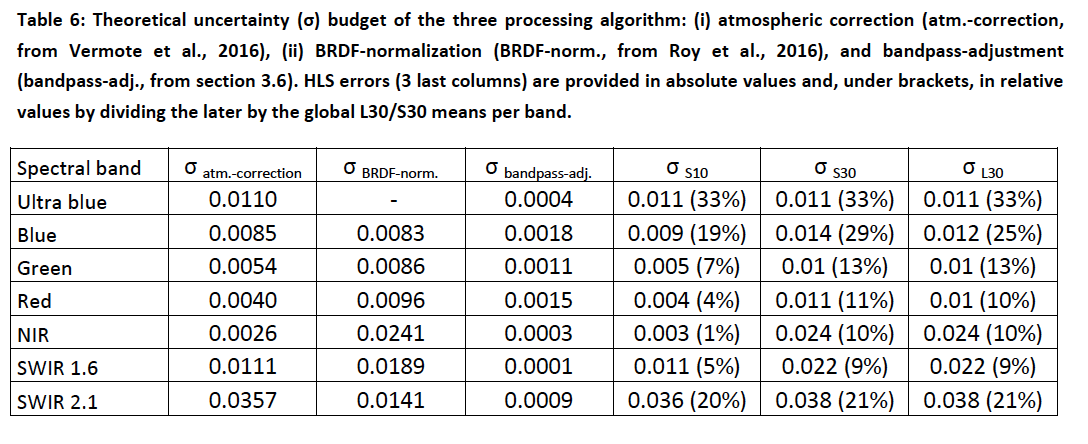 Note:  BRDF uncertainty includes errors due to atmospheric correction as well, and thus could be overestimated.
15
HLS Crosswalk to MRI Framework
Included as Appendix to Draft MRI Framework Document
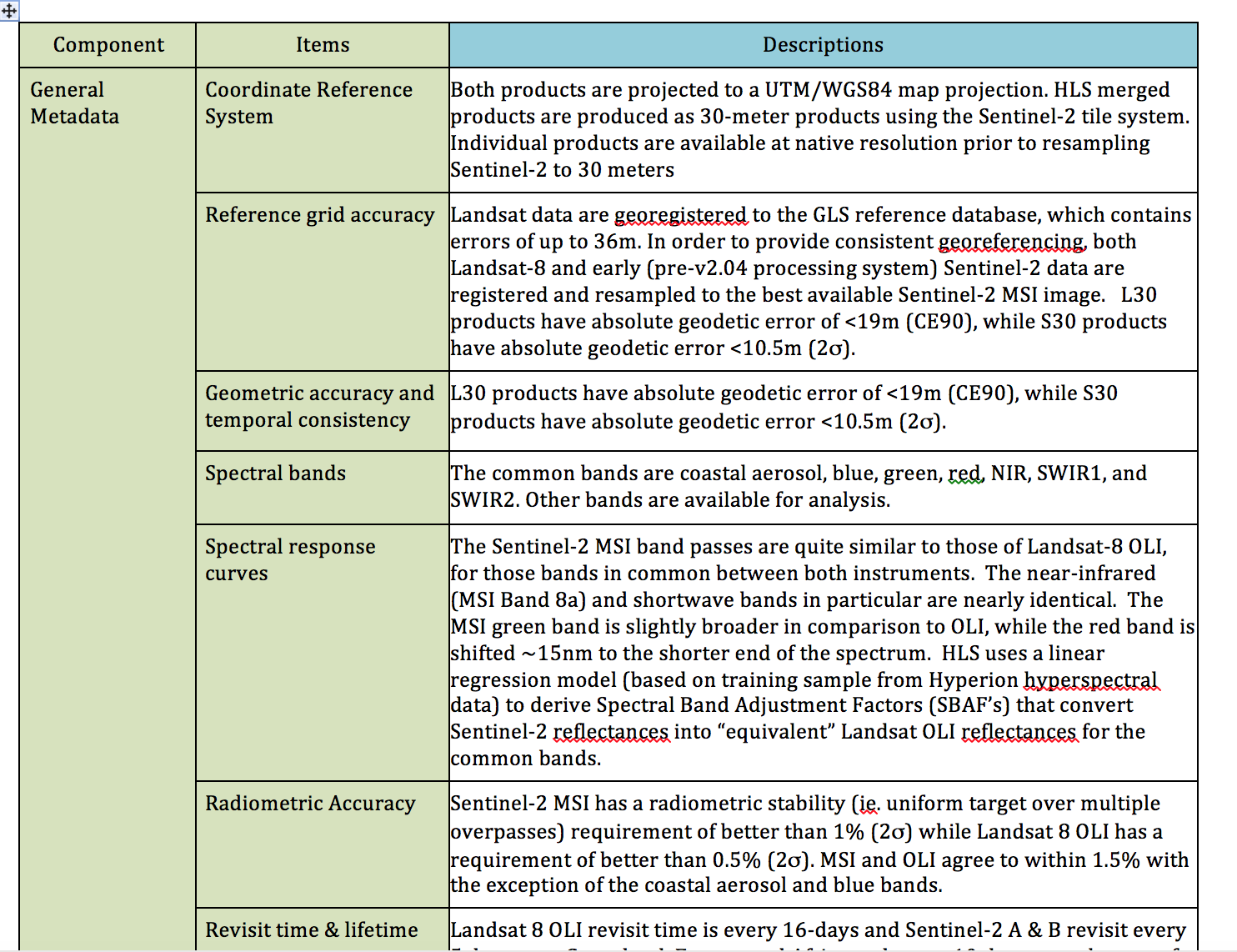 16
Lessons Learned / Issues
NASA/USGS/ESA collaboration on Landsat & Sentinel-2 radiometric calibration extremely valuable

Geolocation errors
Landsat GLS Errors
S2 yaw problem (pre-2.04 processing)
HLS co-registers all data to a “reference” MSI image (~GRI)

S2 cloud masking problematic without thermal IR
ACIX extension to cloud masks will be useful

Validation framework for surface reflectance products is weak
In-situ data lacking 
BRDF-adjustments to NBAR may confound problem
17
Status and Future Directions
Version 1.3 released July 2017
Paper submitted to RSE special issue on Sentinel-2 Applications (Claverie et al, in review)

Version 1.4 to be released end-2017
Wall-to-Wall North America + global test sites
Incorporates Collection 1 Landsat and S2b data
< 7 day latency
Processing & data access via Amazon Web Services (AWS)

2018:  global processing?
18
Websites and Public Interface
HLS website
NEX project page
https://nex.nasa.gov/nex/projects/1371
Registered user access
All HLS data available
Documents (slides, user guides)
https://hls.gsfc.nasa.gov
Public access
Sample data available (via FTP)
Algorithm & Product descriptions
Request new sites
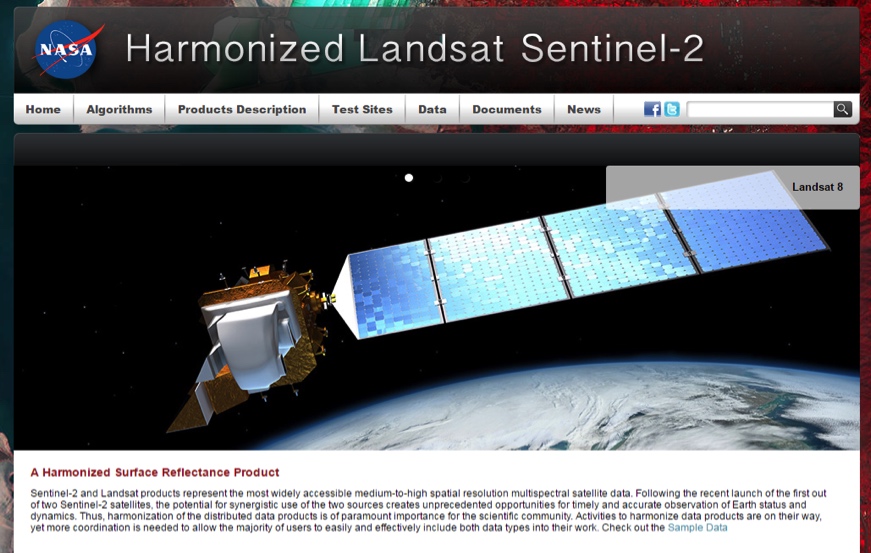 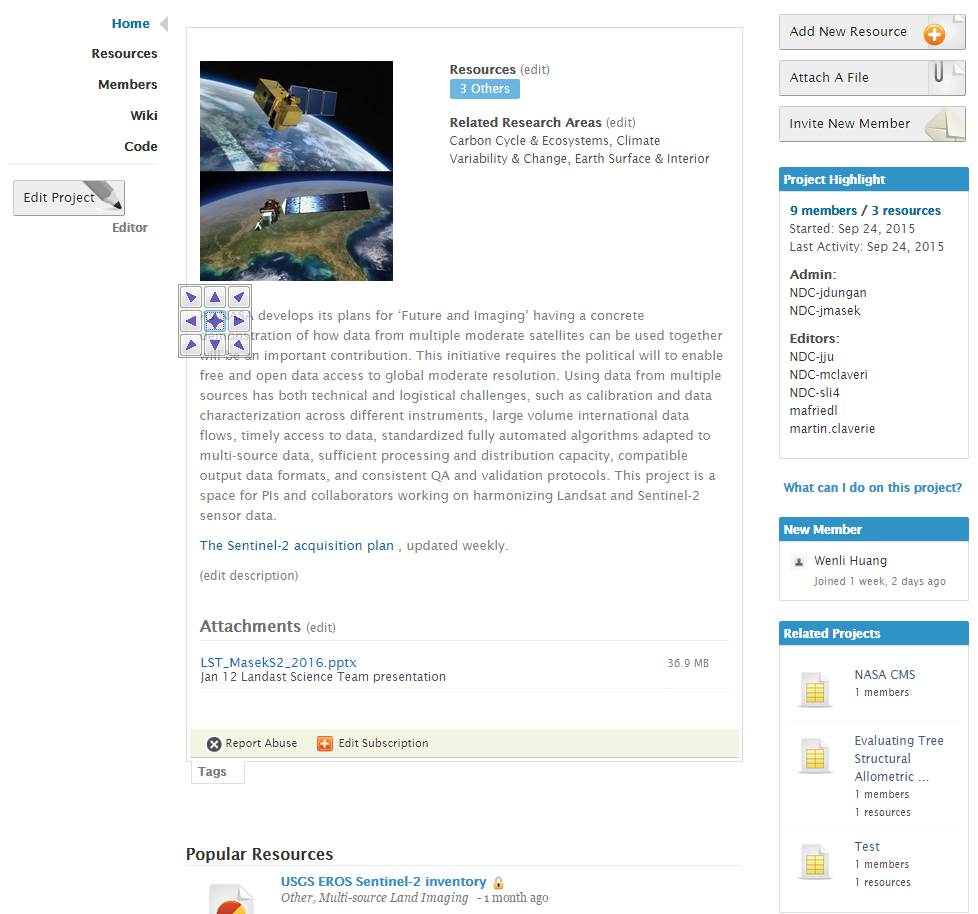 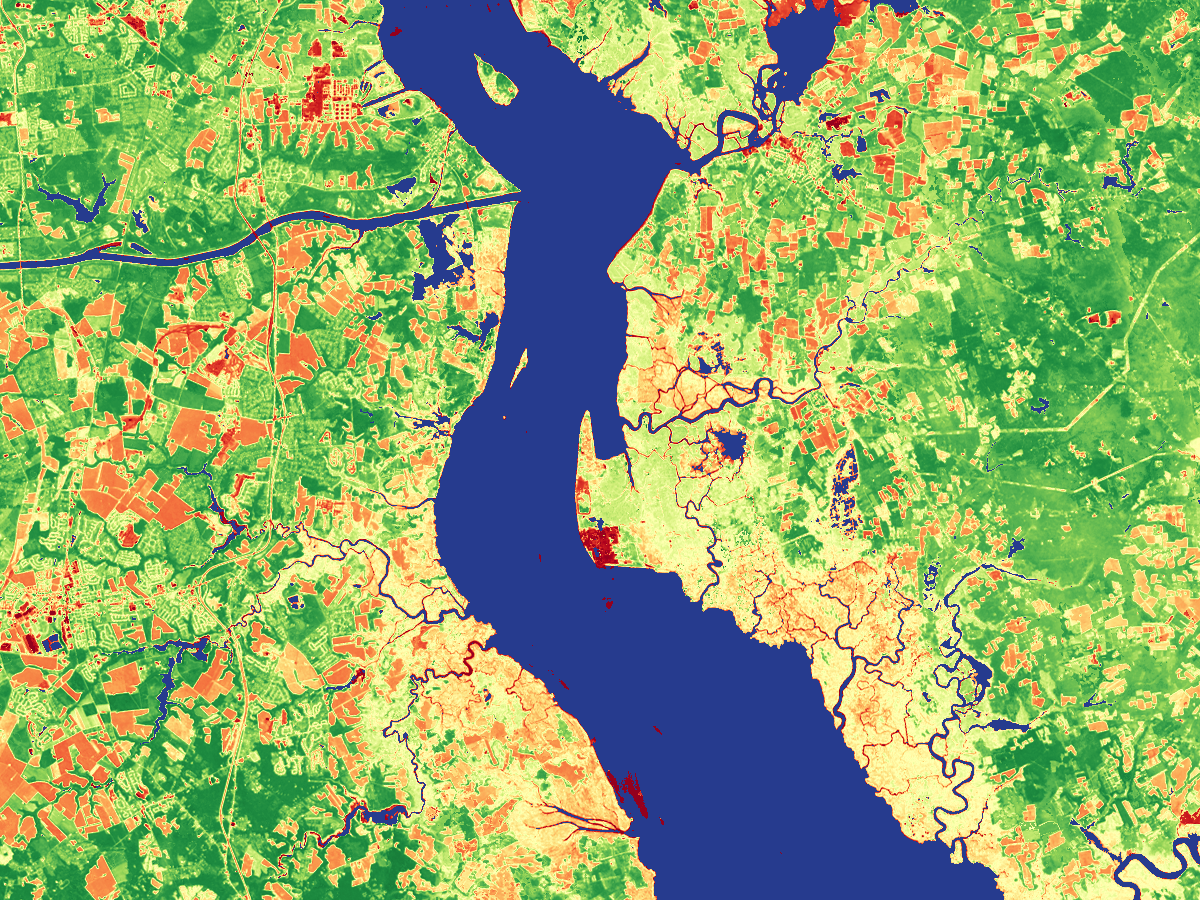 Thank You
Delaware / New Jersey
20
Backup
21
HLS Products Specification
All 4 products are aligned on the S2 Tiling system (Military Grid Reference System), following UTM zones + 3 letters defining a grid
Tiles are 110km square with 10km overlap for same UTM zone adjacent tiles
S10
Spatial: 10m, 20m, 60m
Spectral Bands: All MSI
Temporal: All  Sentinel-2 L1C granules
NBAR: No
L30
Spatial: 30m
Spectral Bands: All OLI
Temporal: All  Landsat-8 L1T granules
NBAR: Yes
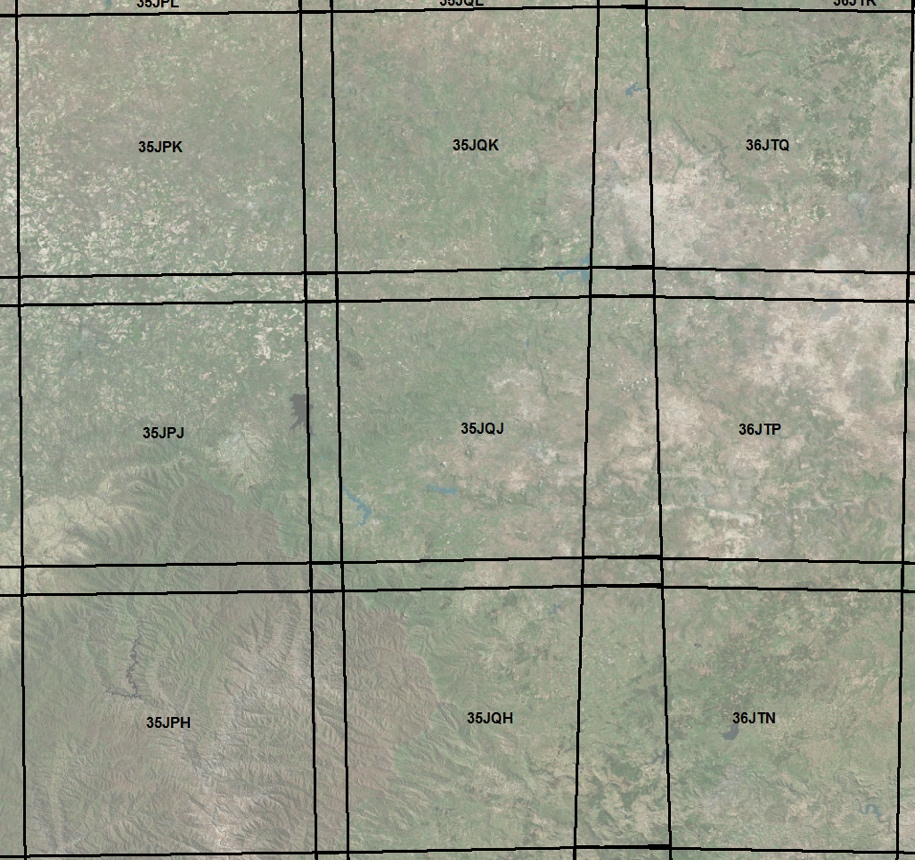 S2 Tiles system
109,080m
M30
Spatial: 30m
Spectral Bands: OLI-like + MSI Red Edge + TIRS TOA
Temporal: 5-day “best pixel” based on min AOT
NBAR: Yes
S30
Spatial: 30m
Spectral Bands: OLI-like +  MSI Red Edge
Temporal: All  Sentinel-2 L1C granules
NBAR: Yes
Overlap area
UTM zone 35
UTM zone 36
HLS Algorithm Flow
Geographic registration
Sentinel-2 (L1C)
Landsat-8 (L1T)
S10(MSI SR 10m)
Atmospheric Correction
Atmospheric Correction
Geometric Resampling
Geometric Resampling
Offset
coefficients
L30
(OLI SR 30m)
BRDF Adjustment
BRDF Adjustment
S30
(MSI NBAR 30m)
Temporal Compositing
Band Pass Adjustment
M30
(5-day composite NBAR)
HLS Algorithms
Atmospheric Correction
Uses operational Landsat LaSRC approach (Vermote et al., 2016)
Based on 6S radiative transfer model w/image-based aerosol retrieval
BRDF (view/solar angle) adjustment
Uses Roy et al (2016) fixed BRDF shape
Adjusted to nadir view and fixed, latitude-dependent solar angle (aka NBAR)
Spectral adjustment uses linear regression based on Hyperion hyperspectral images
Cloud mask
Landsat:  output from LaSRC atmospheric correction
Sentinel-2:  Boston University Fmask (non-TIR)
24
S2 / L8 Registration Issues
Mis-registration between Landsat and Sentinel-2
Up to 35m mismatch due to some areas of relatively poor Landsat ground control (Storey et al, 2016, RSE)
USGS will improve Landsat ground control in ~2018-19
For now, users can use automated cross-correlation algorithms to co-register and/or resample L8 to S2.
Mis-registration among early Sentinel-2
S2a data (processed before June 2016) showed relative misregistration between adjacent orbits due to error in yaw processing
Corrected with Sentinel-2 v2.04 processing
HLS uses a single Sentinel-2 image as reference for each time series & AROP to co-register
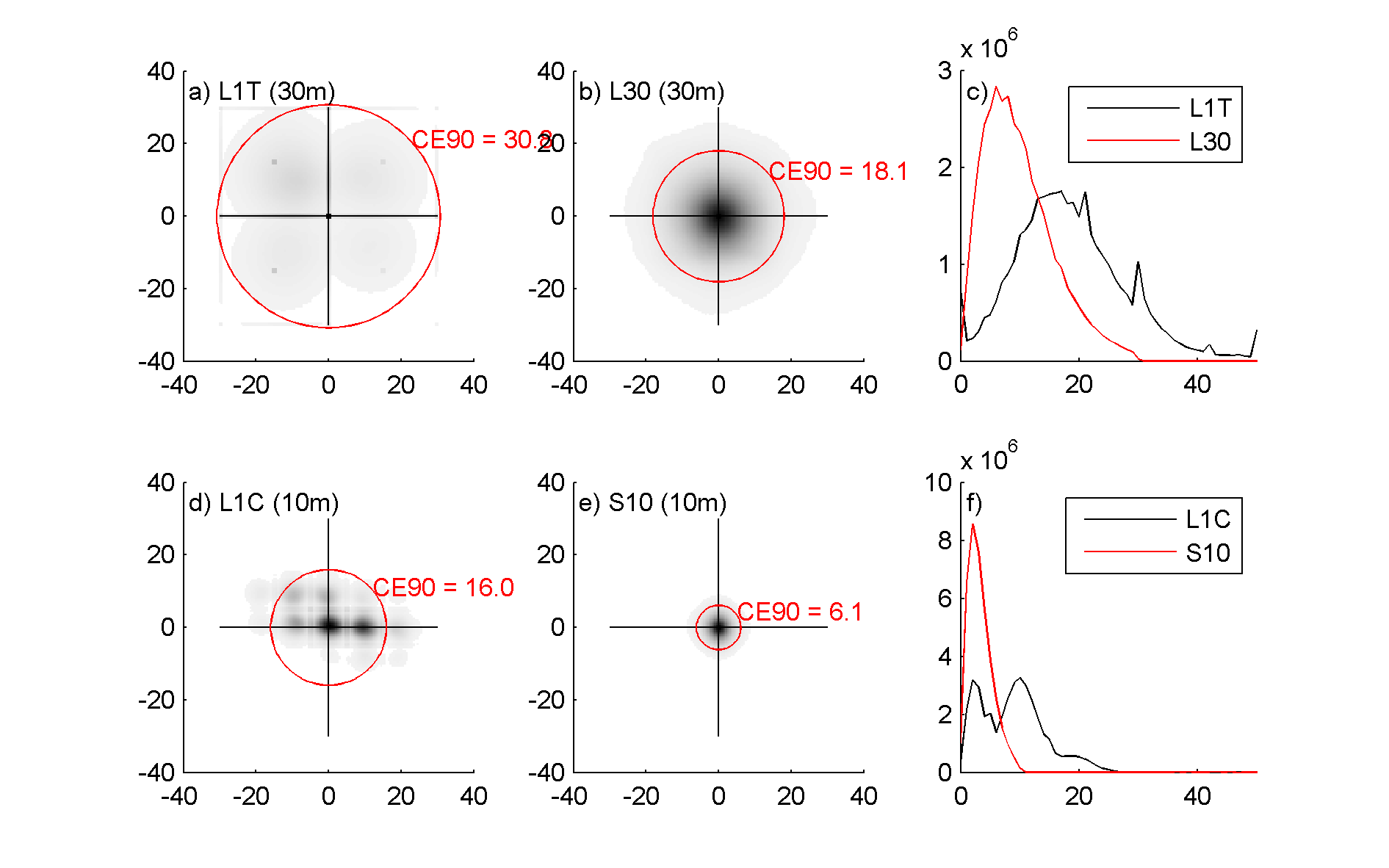 Improvement in Landsat L30 registration after referencing to MSI
25
LaSRC Atmospheric Correction
Similar to MODIS Collection 6 approach & previous LEDAPS
Uses 6S radiative transfer model to correct for scattering (Rayleigh, Mie) and gaseous absorption
MODIS water vapor 
NCEP GDAS ozone and surface pressure
Aerosol optical thickness derived via fixed red/blue ratio observed in MODIS SR for every land location
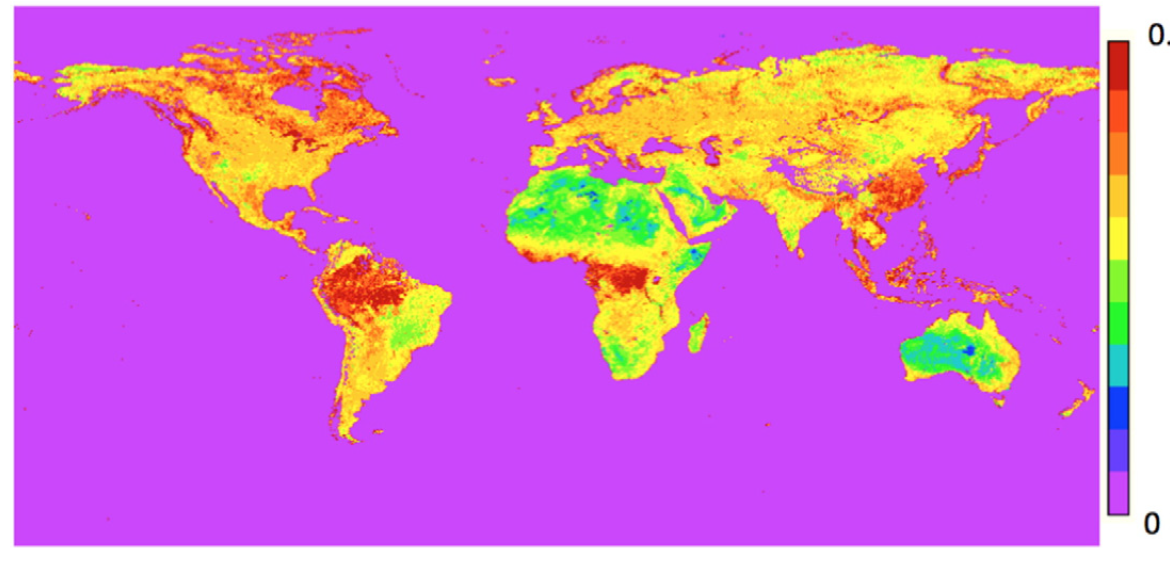 Red/Blue ratio derived from MODIS (Vermote et al., 2016, RSE)
26
BRDF Correction
Uses “fixed” coefficients of Roy et al (2016)
Over narrow view angles, little improvement with using local or landcover-dependent kernel
Corrects to a fixed view (nadir) and solar (latitude-dependent) solar elevation
Similar to MODIS NBAR but variable solar elevation
27
HLS QC:  Temporal Smoothness
Approach based on variance among cloud-free VI triplets (Vermote et al., 2009)  
Per-pixel metric calculated from median of all triplets (N>6) in time series
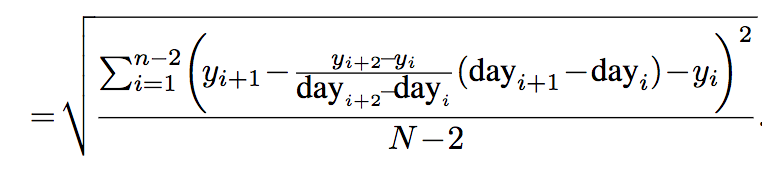 VI (y)
Noise
day
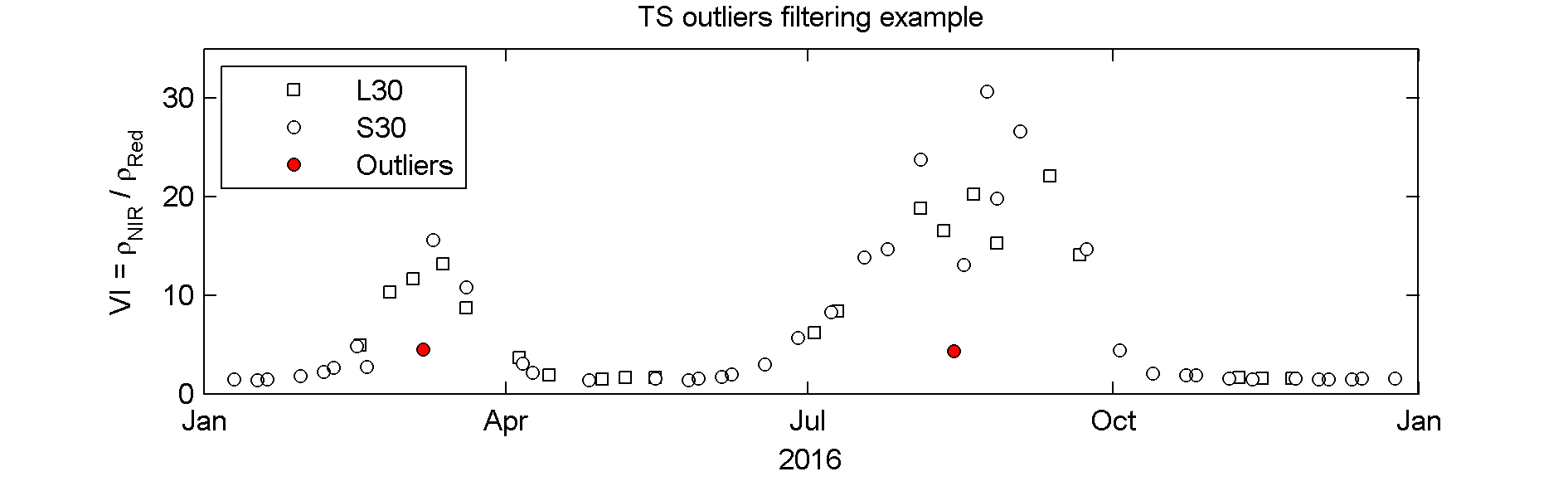 28
Why 30m HLS?
Example of reflectance time series from fine-resolution sensor (Sensor A) and coarser-resolution sensor (Sensor B).  Over heterogeneous areas, the native-resolution time series shows temporal variability for pixels 1 and 2 even though the landscape is not changing, simply due to the fact that Sensor B averages the spatial response.   Instead, HLS elected to average Sentinel-2 MSI data to the coarser, 30m resolution of Landsat-8 OLI.
29